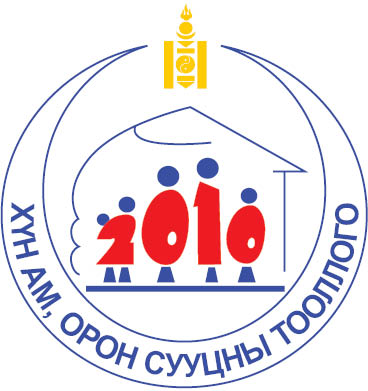 The 2010 Population and Housing Census of Mongolia:Census PES
A.Amarbal
	Director of Population and Housing Census Bureau, National Statistical Office
1
Content
History of population censuses of Mongolia
PES of Population and Housing Census of 2000
Features of the 2010 Population and Housing Census of Mongolia
Preparatory work of 2010 census PES
Further activities
2
History of population censuses of Mongolia
10th  Population census
First PES
Social economy
Post enumeration survey of 2000
Provincial census committees carried-out the PES as according to guidelines and methodology provided by the NSO.
 Enumerators and supervisors were assigned for different enumeration areas for the PES. 
The main objectives of the PES were to evaluate coverage and age distribution errors.
4
PES - 2000
Started 1 day after the census enumeration completed and lasted for three days. 
(13-15 January 2000)
Matched the census records with small sized samples of PES. 
  Performed age and sex distribution analysis.
5
PES - 2000
PES questionnaire
Front page
Address, type of household
Population questionnaire
 First and last name
 Sex
 Age
 Residency status
 Duration of residency
 Employment of the last 7 days
 Occupation
 Main economic activity of work
6
Results of 2000 PES
About 99 percent of census and PES participants responded same age. 
About 99 percent of the participants responded same answer to the question of employment in the last 7 days.
Age index estimation: 
 	Whipple’s Index (to test for age heaping): 1.3
	Myer’s Index to check age accuracy: 99.3
7
Features of the 2010 Population and Housing Census of Mongolia
To be conducted with independent law of Population and Housing Census;
Will utilize digital mapping for census planning and conducting;
Will develop web-based spatial dissemination for the census results;
Law on Population and Housing Census
Chapter one - General provisions
Chapter two – The economic guarantee of census conducting
All costs related with the enumeration process shall be compensated from the State and local budget.
Chapter three – The types, period of duration and scope of the census
Nation wide census for every 10 years
Inter-censual survey for every 5 years between nation wide censuses
Chapter four – Census organizational structure
National Statistical Office shall have professional, specialized and permanent unit in its structure responsible for census.
Chapter five – State, non-governmental organization and citizen’s participation in carrying out census
Chapter six – Miscellaneous 
Confidentiality, storage and protection of reported data
9
Main stages of the 2010 census
The 2010 Population and Housing Census of Mongolia
Database development and dissemination
2012-2013
Analysis
2011-2012
183 days
7 days
60 days
Data processing
2010.01.18
Preparations
Enumeration
Post enumeration
2011.07.01
2011.02.20
Preliminary results
2011.08.01
2008 .01.03
Law on PHC
Main results
2000
Main stages of the 2010 census
The 2010 Population and Housing Census of Mongolia
Database development and dissemination
2012-2013
Analysis
2011-2012
Census enumeration
2010-2011
3 days
PES
183 days
7 days
60 days
Data processing
2010.05.13
Preparations
Enumeration
Preliminary results
2011.07.01
2011.02.20
2011.08.01
2008 .01.03
Law on PHC
Main results
2000
Administrative units of Mongolia, 2010
12
Organizational structure of 
the 2010 Population and Housing Census
State Census Committee
Number of personals
NATIONAL  STATISTICAL OFFICE
AIMAG CENSUS COMMITTEES
550
CAPITAL CITY CENSUS COMMITTEE
CENSUS COMMITTEE AT MINISTRIES
280
Capital city census bureau
Aimag census bureaus
Census bureaus at ministries
DISTRICT CENSUS COMMITTEES
SOUM CENSUS COMMITTEES
3600
District  census bureaus
Soum census bureaus
2000
Khoroo census bureaus
Bagh census bureaus
6800
CONTROLLERS
CONTROLLERS
CONTROLLERS
3600
ENUMERATORS
ENUMERATORS
ENUMERATORS
12100
Work plan for Controllers and Enumerators
17/11/2010
11/11/2010
7 days
Urban area
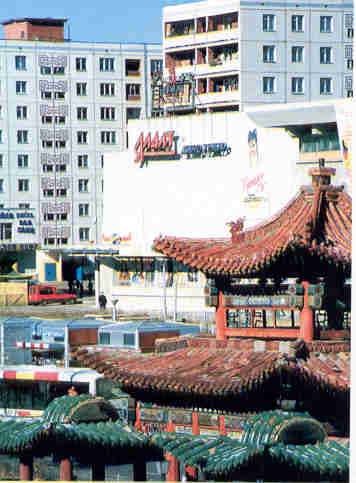 80-90 households or 
300-550 persons
80-90 households or 
300-550 persons
80-90 households or 
300-550 persons
80-90 households or 
300-550 persons
Rural area
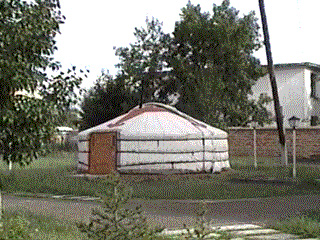 30-35 households or 
120-160 persons
30-35 households or 
120-160 persons
30-35 households or 
120-160 persons
30-35 households or 
120-160 persons
30-35 households or 
120-160 persons
Questionnaire form for the 2010 Population and Housing Census
Law on Population and Housing Census
 Main topics stated in Article11.1:
Demographic and social;
Geographical migration;
Economic activities;
Housing conditions;
 Additional topics stated in Article 11.2:
MDG’s indicators;
Others;
Composition of the census questionnaire
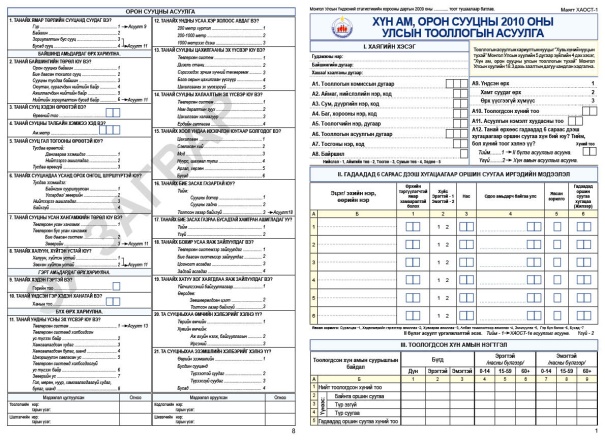 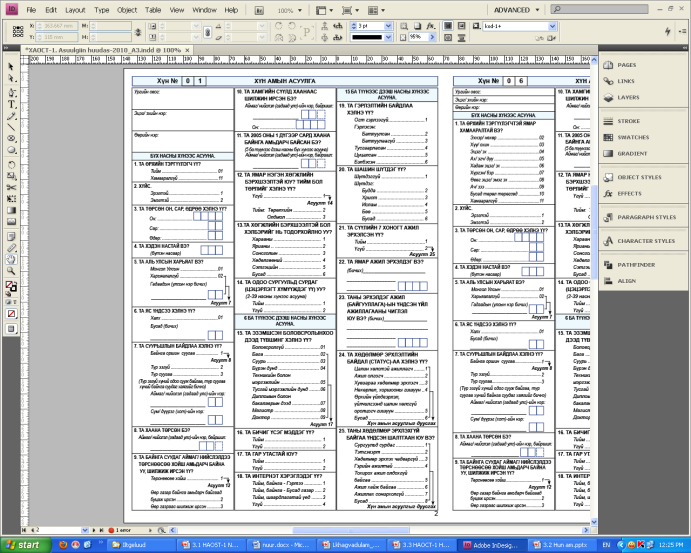 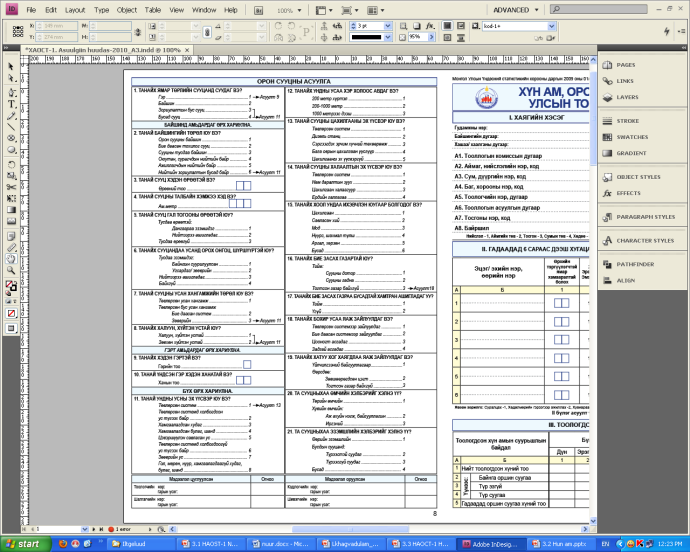 Compatibility with international methodology
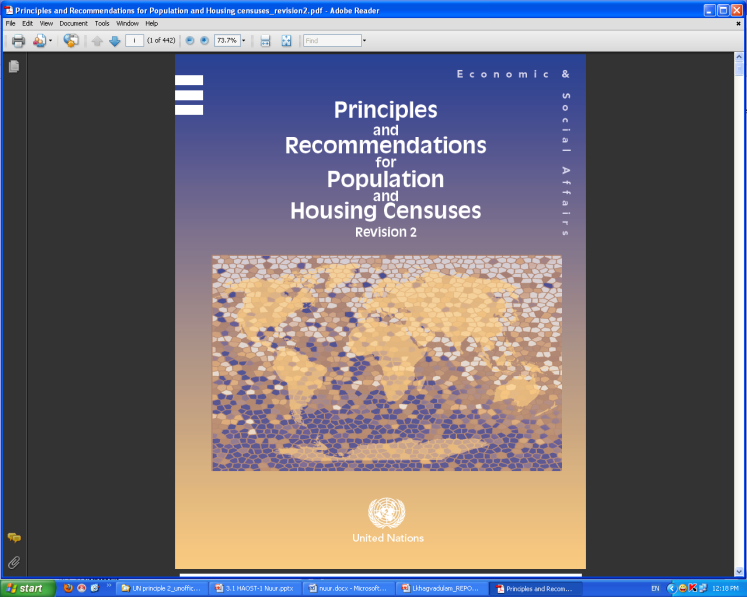 * - Occupancy by one or more households
Training
110 persons
September 2010
13200 persons
September, October  2010
16900 persons
October 2010
Training materials:
Documented materials
DVD or digital format materials
PES – 2010
19
PES – 2010
Number of census units to be chosen
20
PES questionnaire - 2010
21
Further activities
Determine the sampling method for the PES, 
Further investigate common approaches of planning and implementation of PES,
Further study methods of coverage and content error evaluation,
Learn experiences of census evaluations
22
Thank you for your attention.
A.Amarbal, Director
Population and Housing Census Bureau
National Statistical Office 
Government Building No.3, Baga Toiruu – 44 
Ulaanbaatar – 20a, Mongolia
Tel: +976-11-329940
Fax: +976-11-327885
E-mail: censusbureau@nso.com
Web: www.toollogo2010.mn